Возможность интеграции

 государственно-частного партнерства

 в деятельность детских центров
Государственная программа Российской Федерации 
"Развитие образования" 

Предусматривается развитие государственных мер поддержки  организаций отдыха детей и их оздоровления с использованием механизмов государственно-частного партнерства
Соглашение о государственно-частном партнерстве  
это договор между государственной организацией и субъектом частного бизнеса, который является способом привлечения частных инвестиций в создание и эксплуатацию объектов общественной инфраструктуры
Модели государственно-частного партнёрства
Подготовка и реализация проектов государственно-частного партнерства
Создание Дальневосточного детского центра отдыха и оздоровления в Хабаровском крае 
https://old.torgi.gov.ru/restricted/notification/notificationView.html?notificationId=59766981&lotId=59767303&prevPageN=3

Концессионное соглашение о финансировании, создании и эксплуатации объекта 
(предложение инвестора)
1. Объект – 7 корпусов, объединенных пешеходными галереями, общая площадь корпусов не менее 12 500 кв.м. и не более 19 400 кв.м. 1-4 корпуса – жилые, 5 корпус – спортивный, 6 корпус – общественное питание (столовая), 7 корпус – крытый бассейн на 4 дорожки.
2. Получение земельного участка в аренду. Местоположение: Хабаровский край, Хабаровский район, село Бычиха, площадь: 73 446 кв.м. (+/-190 кв. м)
3. Получение разрешений, в том числе получение разрешения на строительство
4. Получение заключения государственной экспертиза, получение положительного заключения о достоверности определения сметной стоимости строительства. 
5. Предоставление банковской гарантии или договора страхования ответственности на этапе создания
6. Предоставление страхового покрытия
7. Согласование графика строительства, согласование кандидатуры генерального подрядчика
8. Сроки создания, сроки эксплуатации
Срок действия соглашения – 14 лет

Концессионер: ООО «Дальневосточный центр отдыха и оздоровления детей» 
Концедент: Министерство экономического развития Хабаровского края
Основные финансовые показатели проекта
Расчетная строительная стоимость составляет  3 724 469 704  рублей, включая НДС по ставке 20%, в ценах соответствующих лет.
Денежные обязательства Концедента: 
- выплата Капитального Гранта, 35 000 000 рублей, предоставляется в 2022 году
- выплата Инвестиционного Платежа, предоставляется с даты ввода в эксплуатацию на возмещение вложенных Концессионером собственных, заемных и (или) привлеченных инвестиций, уплаты процентов и комиссий, всего -  6 739 508 653 рублей
- выплата Эксплуатационного Платежа. Выплачивается с даты ввода объекта в эксплуатацию и состоит из платы за целевое использование, всего  2 852 292 027руб. и плата за техническое обслуживание и содержание, всего 560 937 849 руб. Плата за целевое использование это возмещение и (или) финансовое обеспечение расходов Концессионера, связанных с использованием Объекта Соглашения в целях реализации мероприятий отдыха и оздоровления детей, образовательных программ
Денежные обязательства Концессионера:
- Концессионная плата - в течение 3 месяцев с даты ввода в эксплуатацию единоразовым платежом в размере 1 000  рублей, в том числе НДС (20%) 166 рублей 67 коп.
Регламент эксплуатации
Целью Эксплуатации является осуществление деятельности Детского Лагеря (оказание платных услуг по организации отдыха и оздоровления детей в детском оздоровительном лагере). Концессионер оказывает услуги на 3 650 социальных путевок и 1600  коммерческих путевок в течение соответствующего календарного года.
Привлечение частного капитала к строительству школ
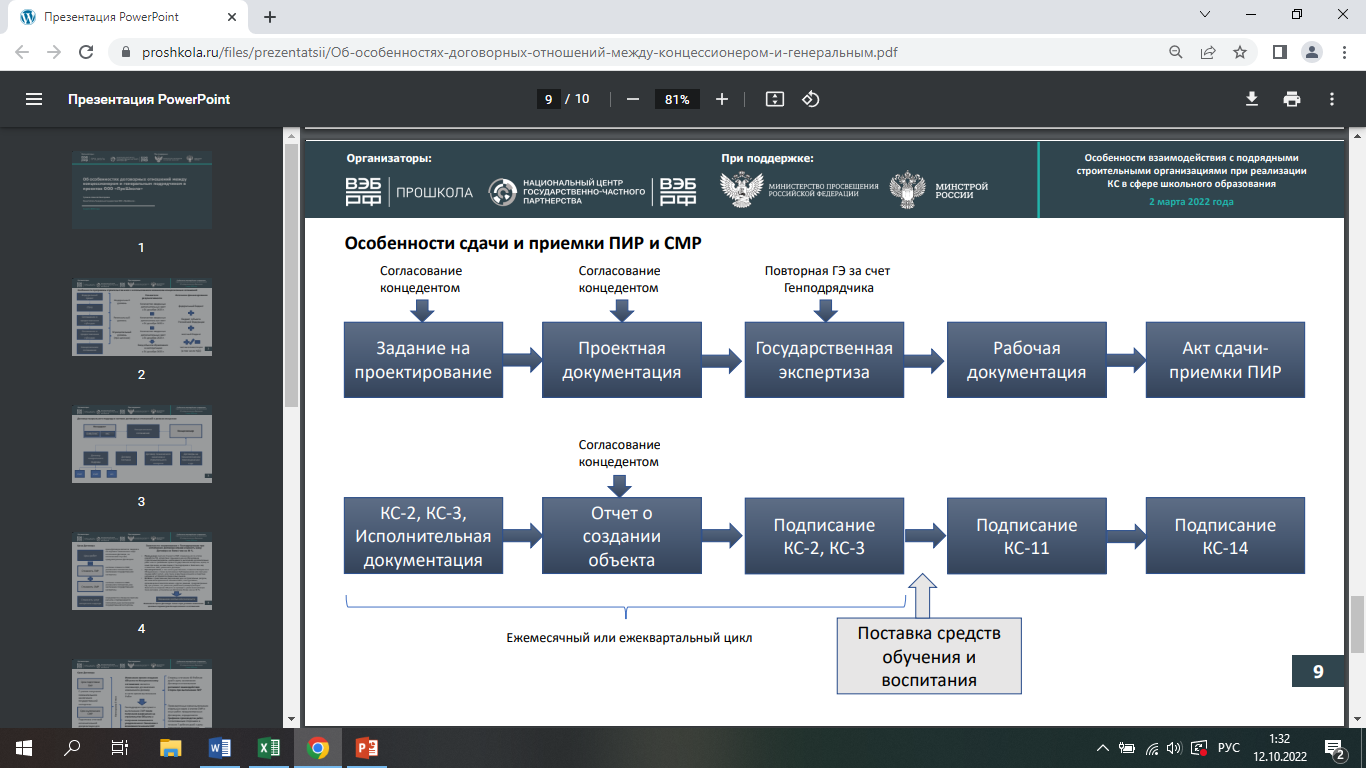 По решению Правительства РФ  регионы и муниципалитеты могут без конкурса заключать с ПроШкола концессионные соглашения на строительство новых школ с привлечением субсидии из федерального бюджета
ЕДИНОЕ ПОЛОЖЕНИЕ О ЗАКУПКАХ ООО «ПРОШКОЛА»
Требования к участникам:
-    членство в 3 СРО;
готовность работать с техническим заказчиком (ФАУ «Роскапстрой»);
налоговая оговорка ( доступность налоговых деклараций)
Все остальные требования в соответствии с 44-ФЗ;
Особенность: к процедуре отбора допускаются коллективные участники (солидарная ответственность), но все договорные и расчетные отношения оформляются с одним участником
Критерии оценки:
цена, но ценовой критерий не является определяющим
неценовые критерии (опыт, квалификация, трудовые ресурсы, материально-технические ресурсы, финансовое состояние, региональный признак)
Цифровое управление строительством (ЦУС)
Генподрядчик устанавливает согласованную с Заказчиком систему видеонаблюдения и подключает ее к сети «Интернет» и обеспечивает передачу информации об объектах видеонаблюдения в ПО ЦУС, весь документооборот ведется через ЦУС.
Поставка средств обучения и воспитания 
Норматив стоимости оснащения одного места обучающегося средствами обучения и воспитания в размере 198 тыс. рублей.